Spring Aerial Imagery program
Why Spring Imagery?
Outgrowth of a multi-agency effort to update the National Wetland Inventory for Minnesota
Primarily funded by the ENRTF as recommended by LCCMR
Intent is to meet or exceed the federal wetland mapping standards
Why do we need a NWI update?
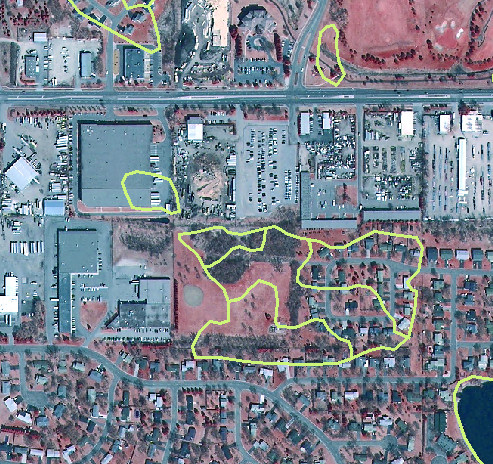 Lake Superior
Some things have changed
 since 1980s.
Some things were neverthat accurate.
Imagery Specifications
Statewide Acquisition
Spring, leaf-off
0.5-meter resolution
Four spectral bands (R, G, B, NIR)
Orthorectified & stereo
USGS quarter quad tiles
SAIP – Acquisition Status & Data Access
Five phases over seven years 
Imagery already acquired for three phases
Northeast
East-Central
South
Accessed through MnGeo image server
Upcoming phases
Central Lakes – 2013
Northwest - 2015
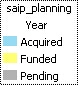 http://geoint.lmic.state.mn.us/cgi-bin/wms?
SAIP – Funding & Management
Base funding from ENRTF
Co-managed by DNR & MnGeo
Partner funding
Resolution buy-up
Expanding acquisition area
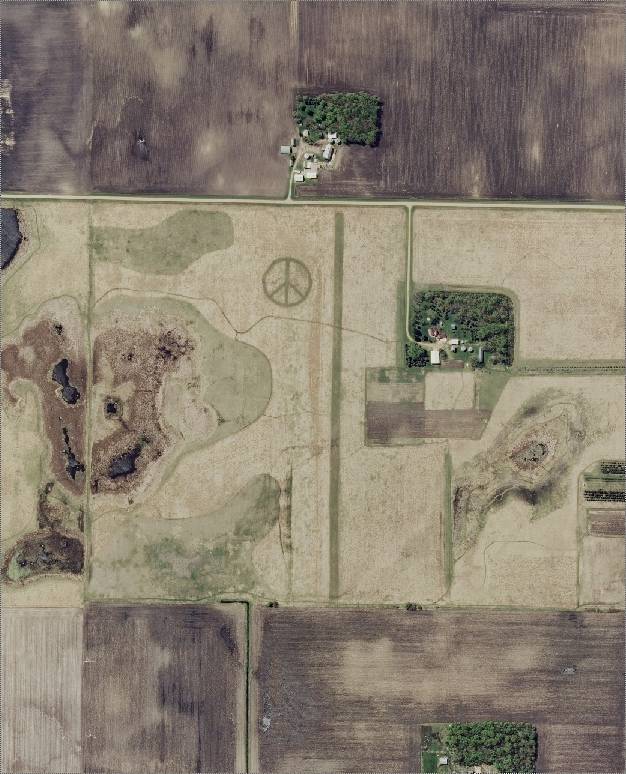 Partnership Opportunities
Why?
Support program
Improve accuracy
Complete specific area of interest
Increase resolution/detail
How?
Joint Powers Agreement
Interagency Agreement
Purchase Order
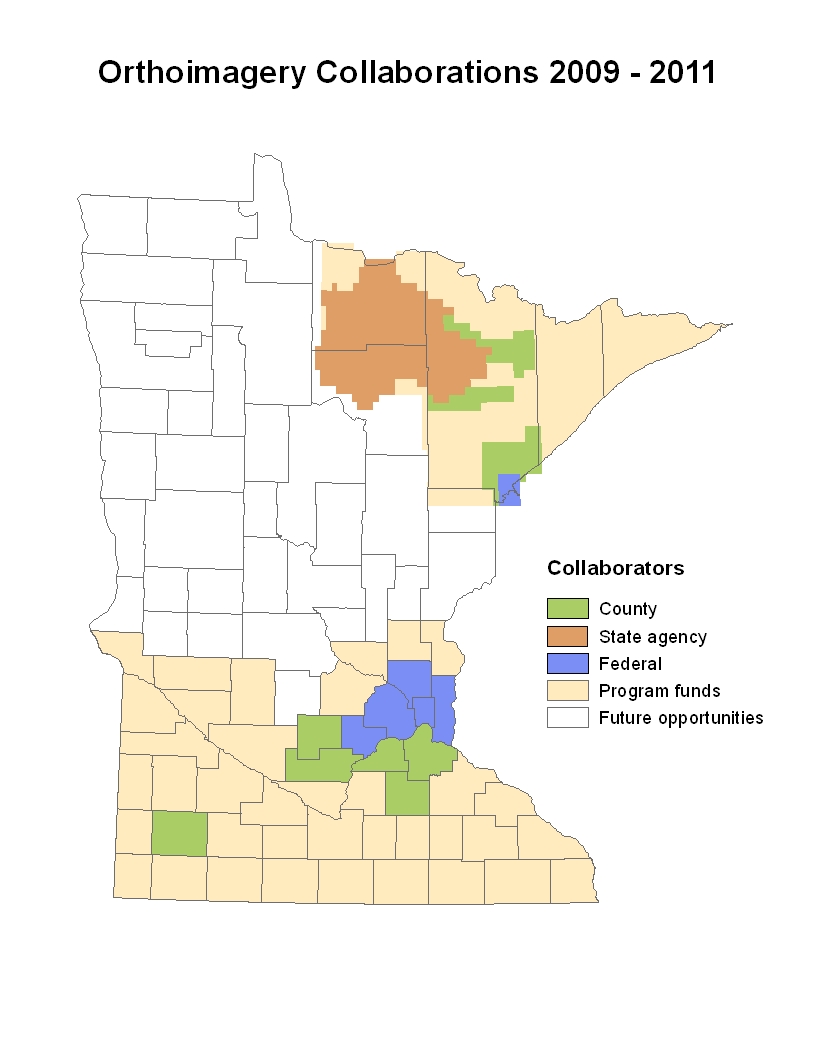 Spring Aerial Imagery Program Partnerships       2009 – 2011
McLeod County
Christy Christensen
GIS Director
Hutchinson, MN
christy.christensen@co.mcleod.mn.us
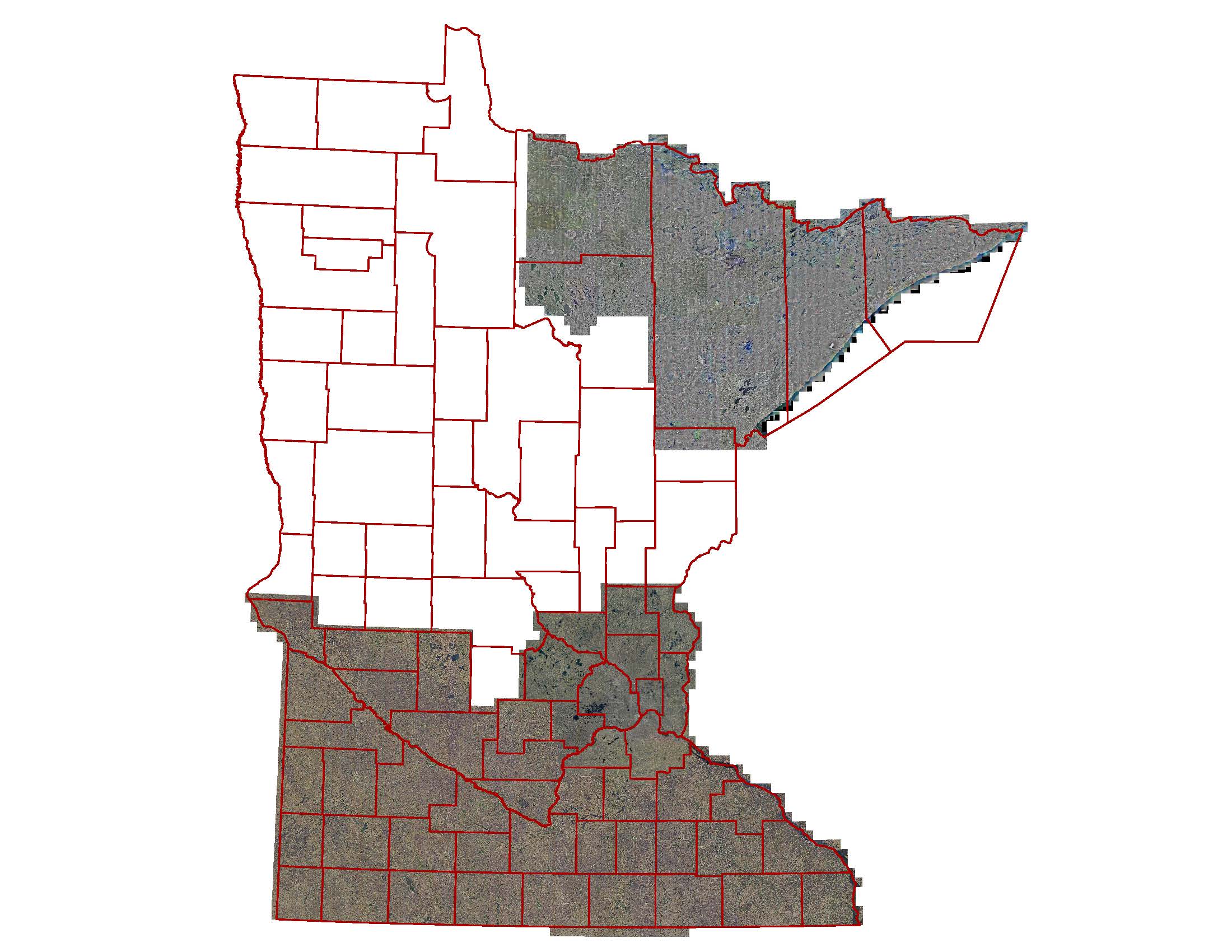 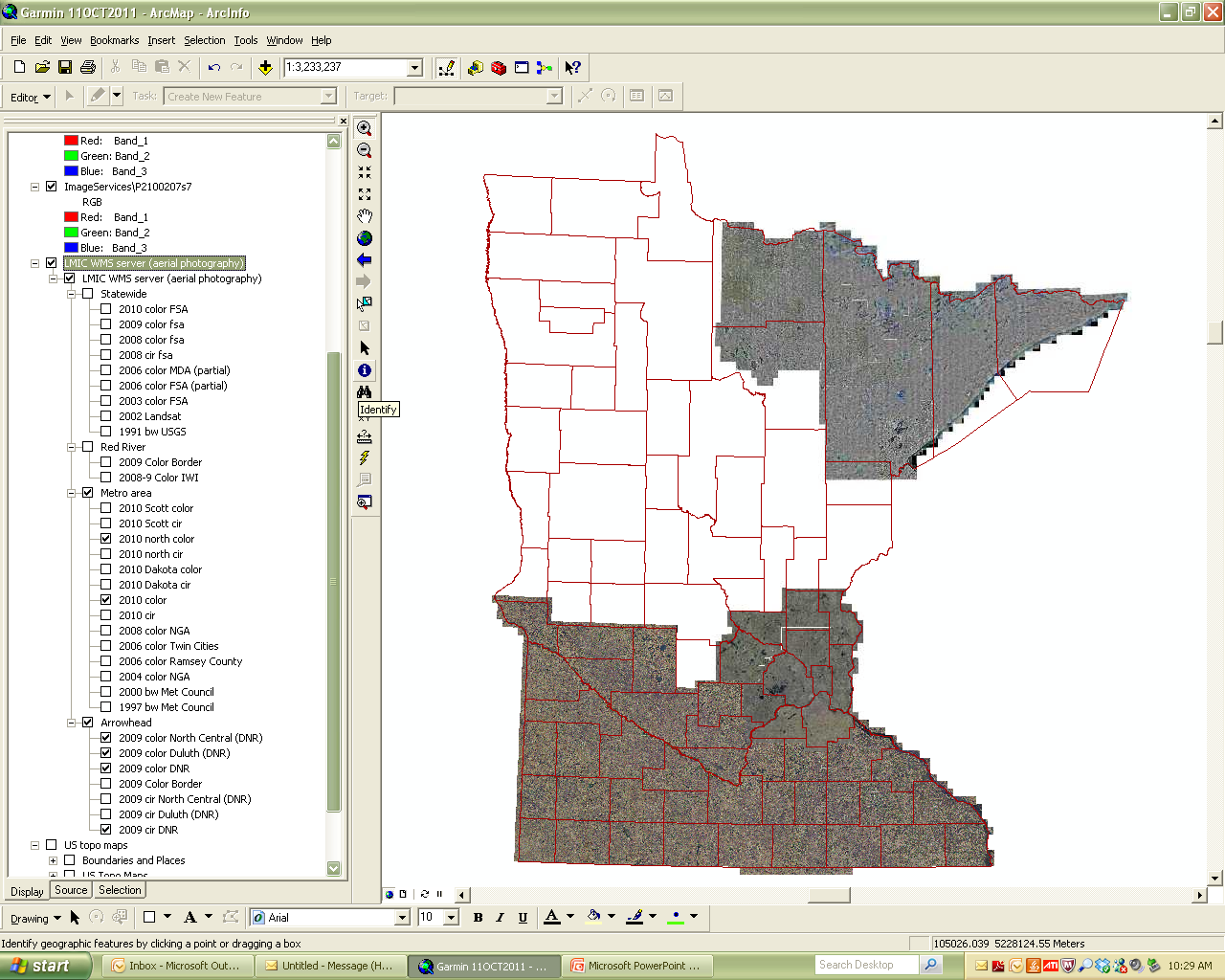 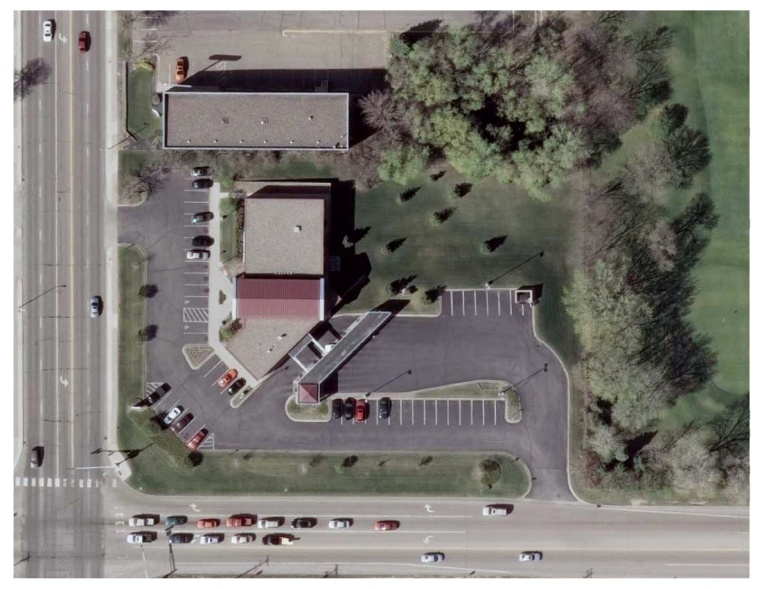 Next Steps
If you’re interested in discussing a buy-up,
Or interested in learning more,
Or have suggestions to improve the program:
		Contact Chris Cialek or Steve Kloiber
	chris.cialek@state.mn.us        steve.kloiber@state.mn.us

If you have a colleague in the target region 
		Let them know about buy-up options
http://www.mngeo.state.mn.us/chouse/airphoto/spring2009-2015.html
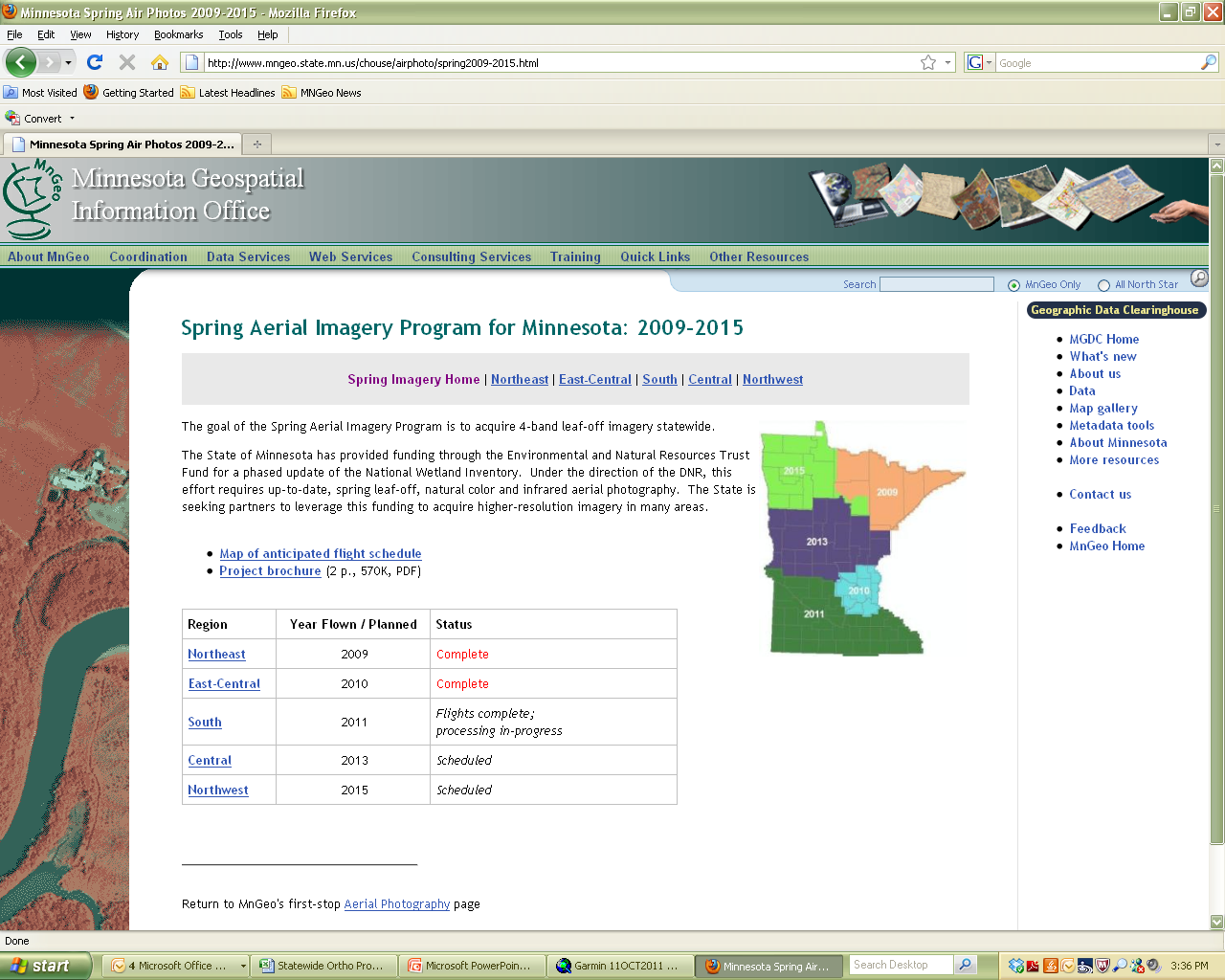